Chapter 3
Rational Consumer Choice
Chapter Outline
The Opportunity Set or Budget Constraint
Budget Shifts Due to Price or Income Changes
Consumer Preferences
The Best Feasible Bundle
Appendix: 
The Utility Function Approach to the Consumer Choice
Cardinal versus Ordinal Utility
Generating Indifference Curves Algebraically
2
©2015 McGraw-Hill Education. All Rights Reserved.
Budget Limitation
A bundle:  a particular combination of two or more goods.

Budget constraint: the set of all bundles that exactly exhaust the consumer’s income at given prices. 
Its slope is the negative of the price ratio of the two goods.
3
©2015 McGraw-Hill Education. All Rights Reserved.
Figure 3.1: Two Bundles of Goods
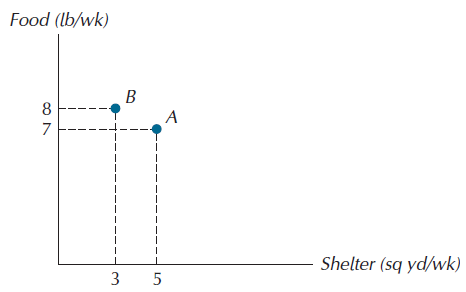 4
©2015 McGraw-Hill Education. All Rights Reserved.
Affordable vs. Unaffordable
Affordable set, or feasible set: bundles on or below the budget constraint; bundles for which the required expenditure at given prices is less than or equal to the income available.

Unaffordable set, or unfeasible set: bundles that lie outside the budget constraint
5
©2015 McGraw-Hill Education. All Rights Reserved.
Figure 3.2: The Budget Constraint,or Budget Line
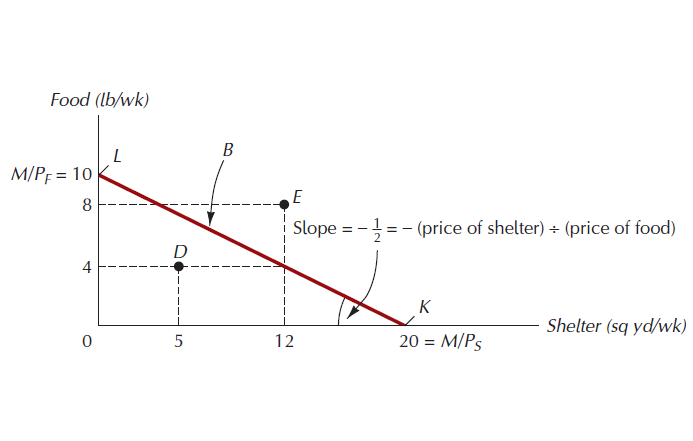 6
©2015 McGraw-Hill Education. All Rights Reserved.
Budget Shifts Due to Price and Income Changes
If the price of ONLY one good changes…
The slope of the budget constraint changes.

If the price of both goods change by the same proportion…
The budget constraint shifts parallel to the original one.

If income changes ….
The budget constraint shifts parallel to the original one.
7
©2015 McGraw-Hill Education. All Rights Reserved.
Figure 3.3: The Effect of a Risein the Price of Shelter
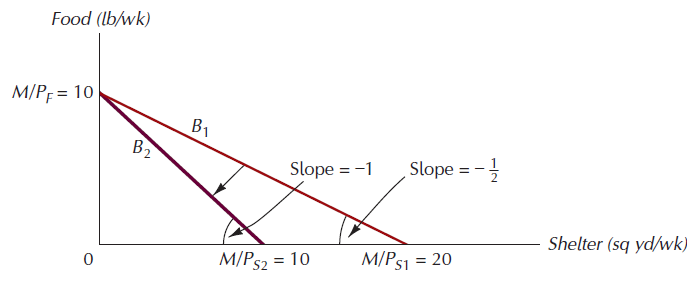 8
©2015 McGraw-Hill Education. All Rights Reserved.
Figure 3.4: The Effect of Cutting Income by Half
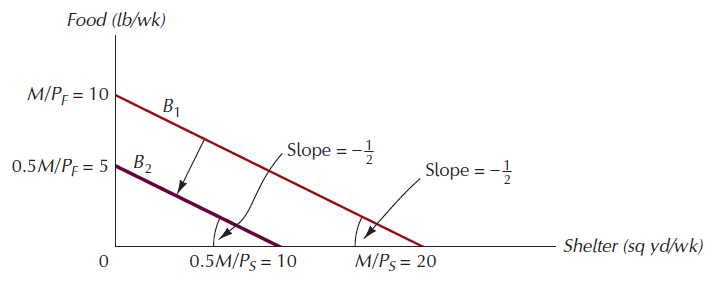 9
©2015 McGraw-Hill Education. All Rights Reserved.
Budgets Involving More Than Two Goods
When we have more than 3 goods, the budget constraint becomes a hyperplane, or multidimensional plane.
In this case, view the consumer’s choice as one between a good, X, and an amalgam of other goods, Y. This amalgam is called the composite good.
The amount of income left after buying good X
The amount the consumer spends on goods other than good X
10
©2015 McGraw-Hill Education. All Rights Reserved.
Figure 3.5: The Budget Constraints with the Composite Good
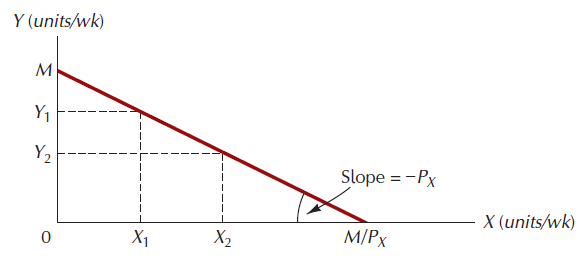 11
©2015 McGraw-Hill Education. All Rights Reserved.
Figure 3.6: A Quantity Discount Gives Rise to a Nonlinear Budget Constraint
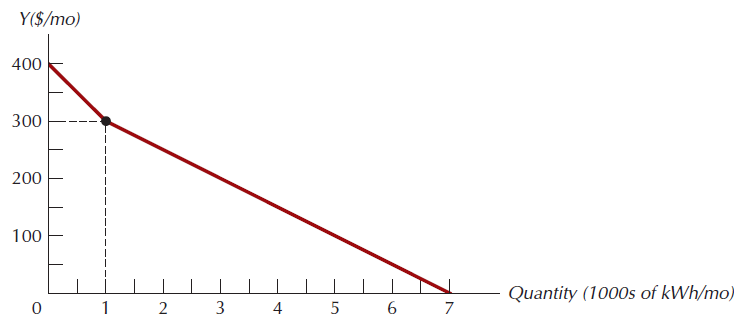 12
©2015 McGraw-Hill Education. All Rights Reserved.
Figure 3.7: Budget Constraints Following Theft of Gasoline, Loss of Cash
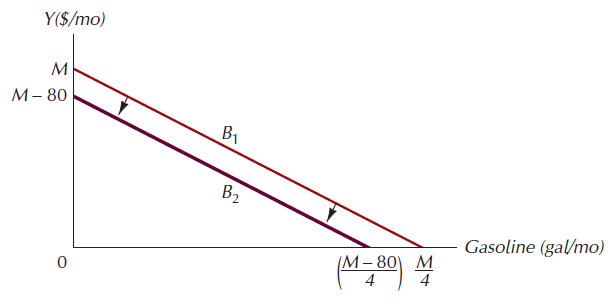 13
©2015 McGraw-Hill Education. All Rights Reserved.
Preference Ordering
Preference ordering: a ranking of all possible consumption bundles in order of preference.
Differ widely among consumers
Four simple properties of preference ordering
14
©2015 McGraw-Hill Education. All Rights Reserved.
Properties of Preference Orderings
Completeness:  the consumer is able to rank all possible combinations of goods and services.
More-Is-Better: other things equal, more of a good is preferred to less.
Transitivity: for any three bundles A, B, and C, if he prefers A to B and prefers B to C, then he always prefers A to C.
Convexity: mixtures of goods are preferable to extremes.
15
©2015 McGraw-Hill Education. All Rights Reserved.
Figure 3.8: Generating Equally Preferred Bundles
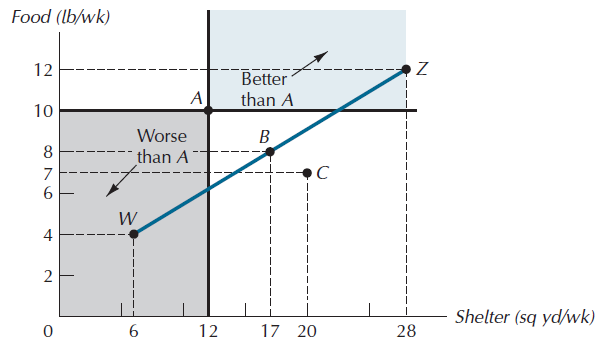 16
©2015 McGraw-Hill Education. All Rights Reserved.
Indifference Curves
Indifference curve: a set of bundles among which the consumer is indifferent.

Indifference map: a representative sample of the set of a consumer’s indifference curves, used as a graphical summary of her preference ordering.
17
©2015 McGraw-Hill Education. All Rights Reserved.
Properties of Indifference Curves
Indifference curves …

Are Ubiquitous. 
Any bundle has an indifference curve passing through it. 

Are Downward-sloping. 
This comes from the “more-is-better” assumption.

Cannot cross.

Become less steep as we move downward and to the right along them. 
This property is implied by the convexity property of preferences.
18
©2015 McGraw-Hill Education. All Rights Reserved.
Figure 3.9: An Indifference Curve
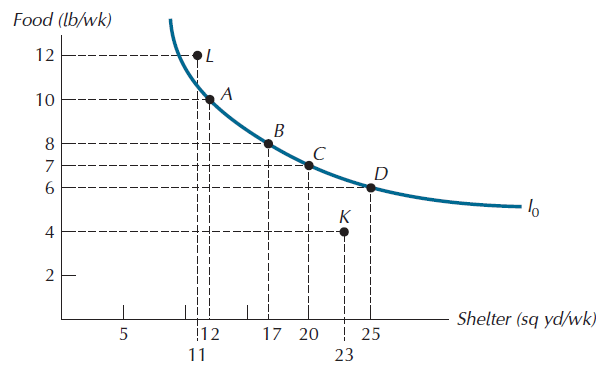 19
©2015 McGraw-Hill Education. All Rights Reserved.
Figure 3.10: Part of an Indifference Map
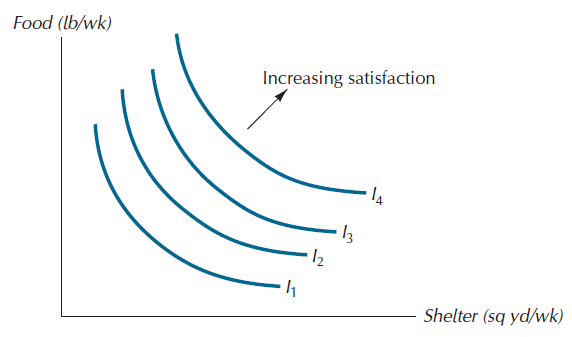 20
©2015 McGraw-Hill Education. All Rights Reserved.
Figure 3.11: Why Two Indifference Curves Do Not Cross
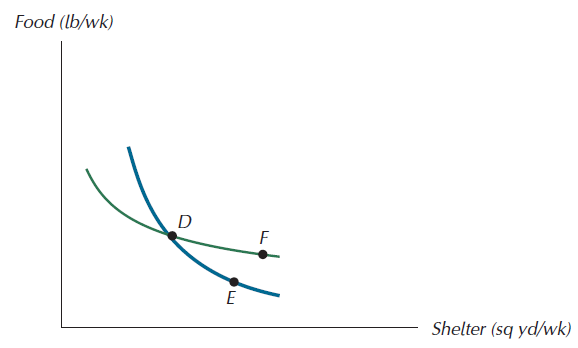 21
©2015 McGraw-Hill Education. All Rights Reserved.
Trade-offs Between Goods
Marginal rate of substitution (MRS): the rate at which the consumer is willing to exchange the good measured along the vertical axis for the good measured along the horizontal axis.
Equal to the absolute value of the slope of the indifference curve.
22
©2015 McGraw-Hill Education. All Rights Reserved.
Figure 3.12: The Marginal Rates of Substitution
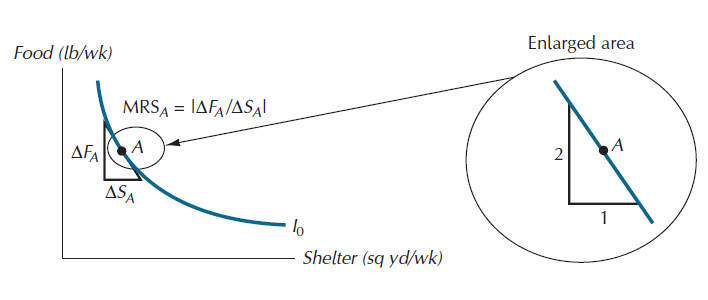 23
©2015 McGraw-Hill Education. All Rights Reserved.
Figure 3.13: Diminishing Marginal Rate of Substitution
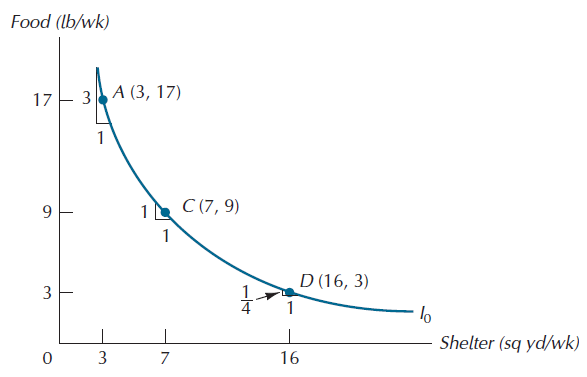 24
©2015 McGraw-Hill Education. All Rights Reserved.
Figure 3.14: People with Different Tastes
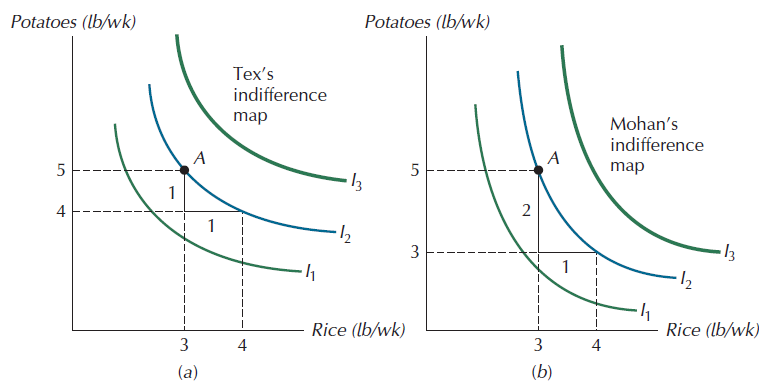 25
©2015 McGraw-Hill Education. All Rights Reserved.
The Best Feasible Bundle
Consumer’s Goal: to choose the best affordable bundle.
The same as reaching the highest indifference curve she can, given her budget constraint.

For convex indifference curves..
the best bundle will always lie at the point of tangency.
26
©2015 McGraw-Hill Education. All Rights Reserved.
Figure 3.15: The Best Affordable Bundle
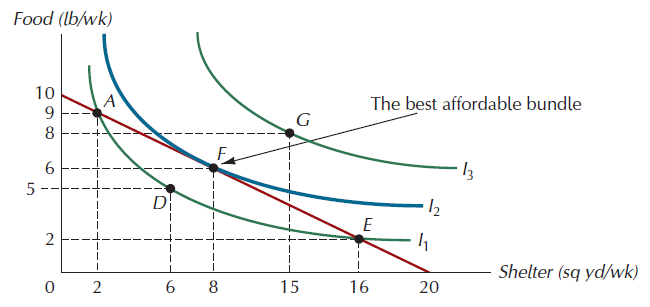 27
©2015 McGraw-Hill Education. All Rights Reserved.
Corner Solutions
Corner solution: in a choice between two goods, a case in which the consumer does not consume one of the goods.
28
©2015 McGraw-Hill Education. All Rights Reserved.
Figure 3.16: A Corner Solution
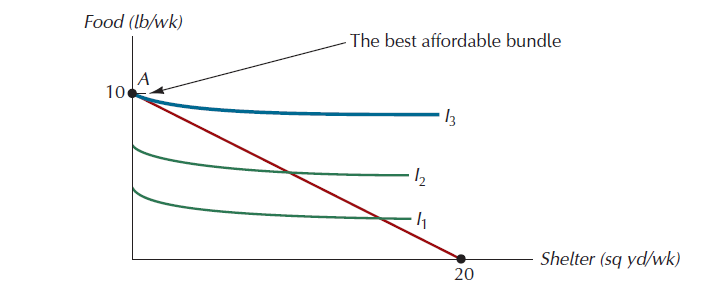 29
©2015 McGraw-Hill Education. All Rights Reserved.
Figure 3.17: Equilibrium withPerfect Substitutes
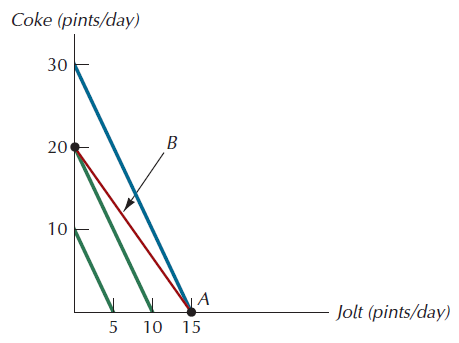 30
©2015 McGraw-Hill Education. All Rights Reserved.
Cash or Food Stamps?
Food Stamp Program
Objective - to alleviate hunger. 
How does it work?
People whose incomes fall below a certain level are eligible to receive a specified quantity of food stamps.
Stamps cannot be used to purchase cigarettes, alcohol, and various other items. 
The government gives food retailers cash for the stamps they accept.
31
©2015 McGraw-Hill Education. All Rights Reserved.
Figure 3.18: Food Stamp Program vs. Cash Grant Program
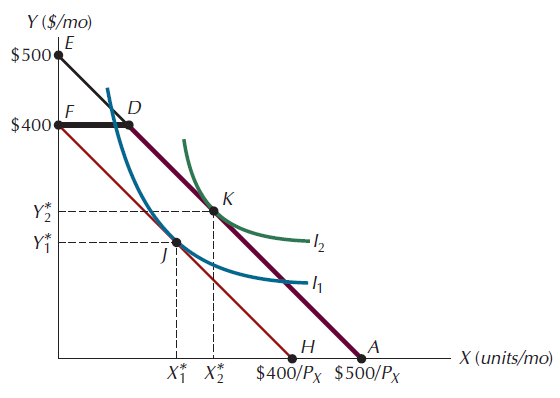 32
©2015 McGraw-Hill Education. All Rights Reserved.
Figure 3.19: Where Food Stamps and Cash Grants Yield Different Outcomes
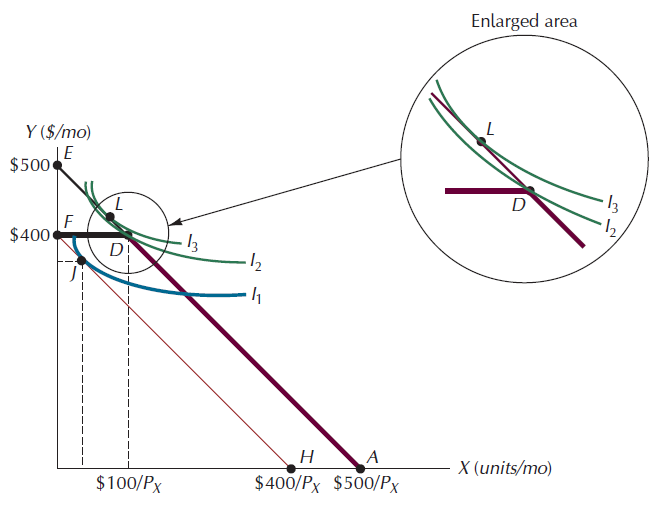 33
©2015 McGraw-Hill Education. All Rights Reserved.
The Utility Function Approach to Consumer Choice
Finding the highest attainable indifference curve on a budget constraint is just one way to analyze the consumer choice problem
In this second approach, we represent the consumer’s preference not with an indifference map, but with a utility function.
34
©2015 McGraw-Hill Education. All Rights Reserved.
Figure A3.1: Indifference Curves forthe Utility Function U=FS
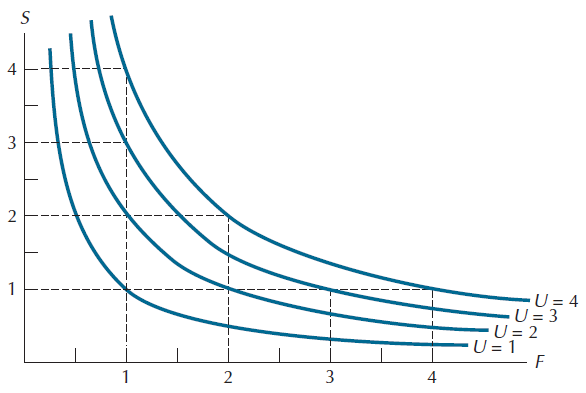 35
©2015 McGraw-Hill Education. All Rights Reserved.
Figure A3.2: Utility Along an Indifference Curve Remains Constant
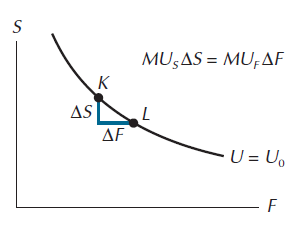 36
©2015 McGraw-Hill Education. All Rights Reserved.
Figure A3.3: A Three-DimensionalUtility Surface
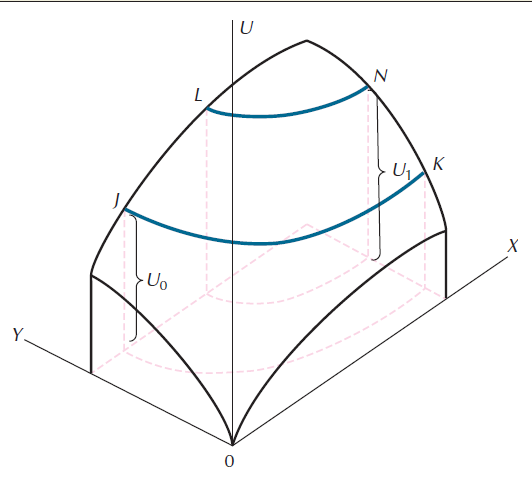 37
©2015 McGraw-Hill Education. All Rights Reserved.
Figure A3.4: Indifference Curvesas Projections
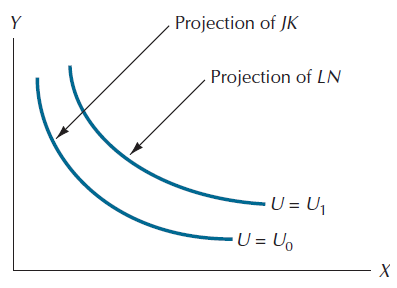 38
©2015 McGraw-Hill Education. All Rights Reserved.
Figure A3.5: Indifference Curves for the Utility Function U(X,Y)=(2/3)X + 2Y
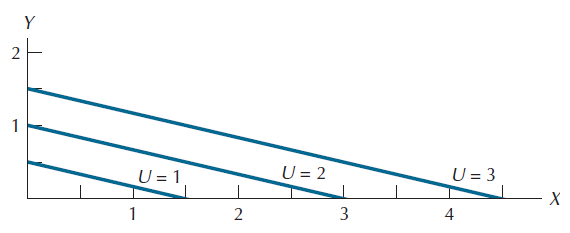 39
©2015 McGraw-Hill Education. All Rights Reserved.
Figure A3.6: The Optimal Bundle when U=XY, Px=4, Py=2, and M=40
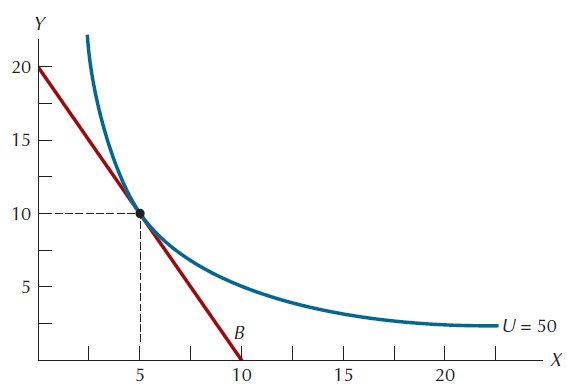 40
©2015 McGraw-Hill Education. All Rights Reserved.